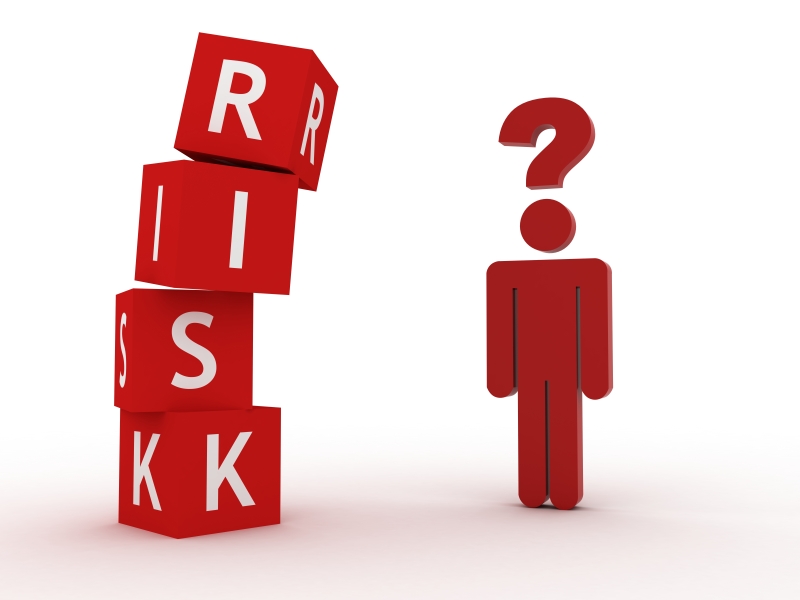 Struggling in Silence: Addressing Students' Mental Health in the Online Classroom During a Pandemic
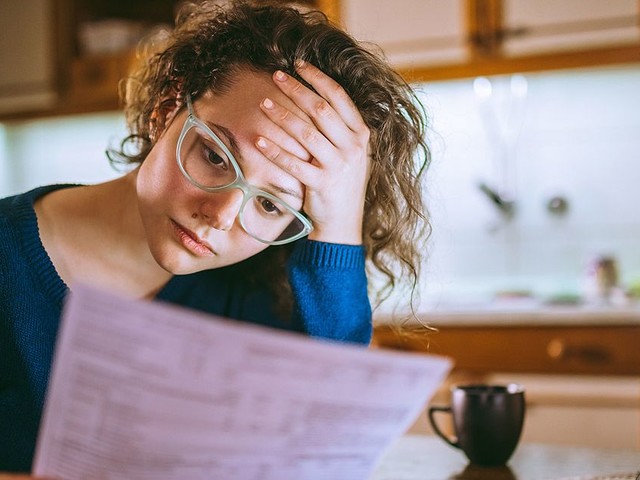 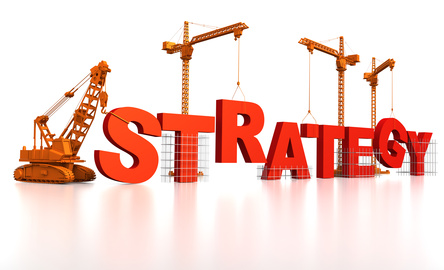 Strategies for Success
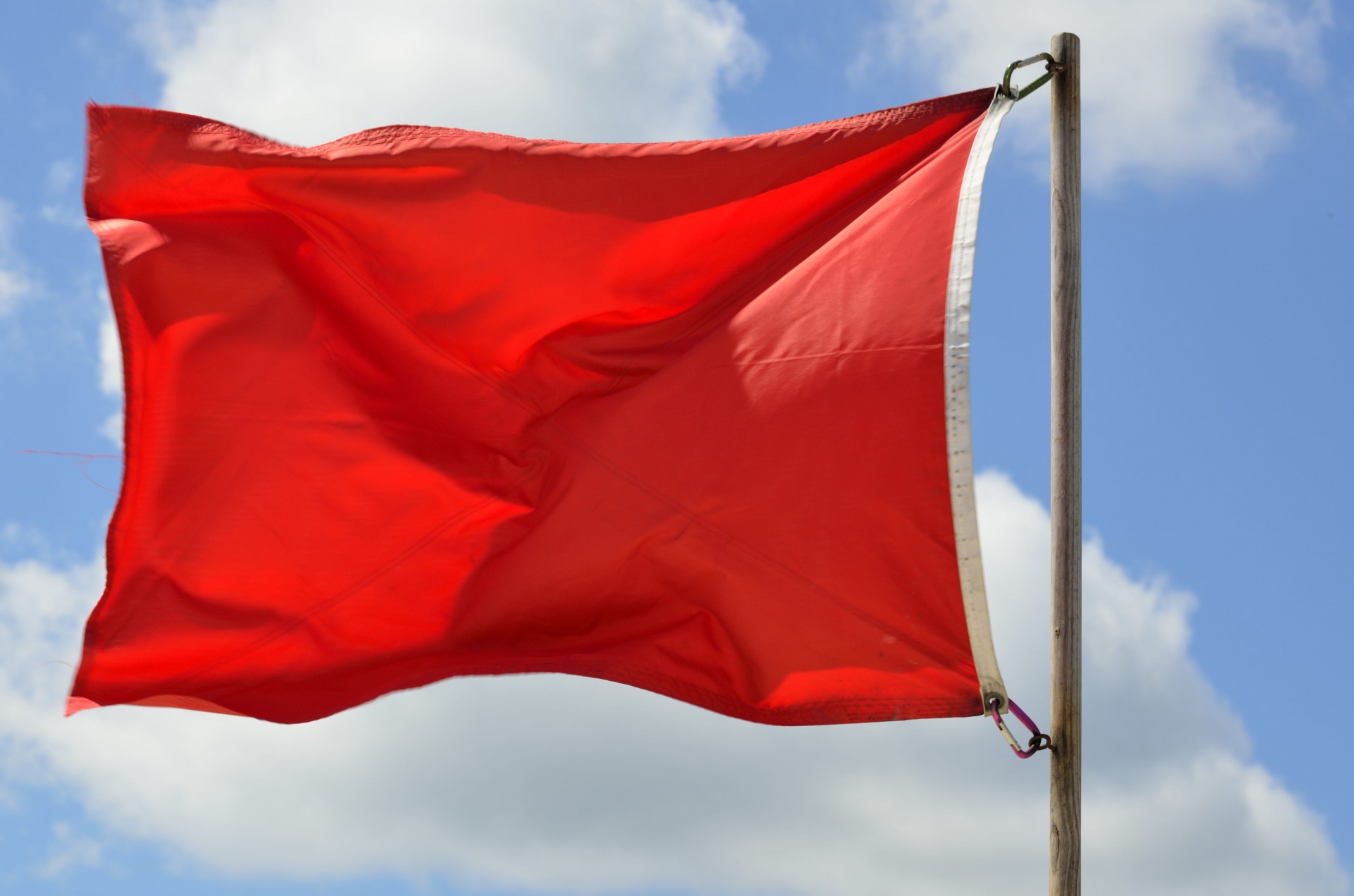 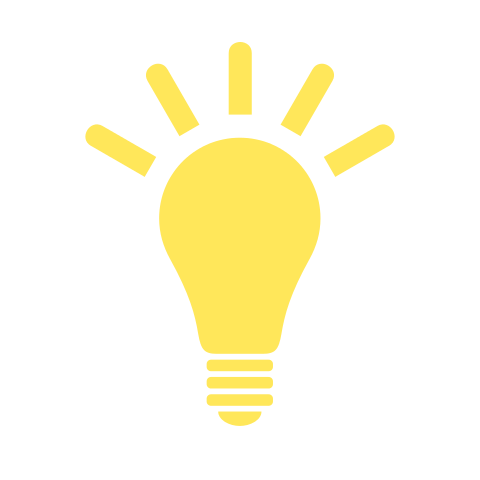 Remember:  A QM-Certified course will
not automatically meet all students’ needs
References
Hui, L., Hafeez, H., & Asif Zaheer, M. (2021, January). COVID-19 and pretentious psychological well-being of students: A 	threat to educational sustainability. Frontiers in Psychology, 11. doi: 10.3389/fpsyg.2020.628003
Padron, I., Fraga, I. Vieitez, L., Montes, C., & Romero, E. (2021, January). A study on the psychological wound of COVID-	19 in university students. Frontiers in Psychology, 2. doi: 10.3389/fpsyg.2021.589927
Rudenstine, S., McNeal, K., Schulder, T., Ettman, C., Hernandez, M., Gvozdieva, K., & Galea, S. (2020, October). 	Depression and anxiety during the COVID-16 Pandemic in urban, low-income public university sample. 	Journal of Traumatic Stress, 34(1). doi: 10.1002/jts.22600 	https://onlinelibrary.wiley.com/doi/full/10.1002/jts.22600_
Son, C. Hegde, S., Smith, A., Wang, Z., & Sasangohar, F. (2020, September). Effects of COVID-19 on college students’ 	mental health in the United States: Interview survey study. Journal of Medical Internet Research, 22. 
Sun, Y., Lin, S., & Kien Hoa Chung, K. (2020, December). University students’ perceived peer support and experienced 	depressive symptoms during the COVID-18 Pandemic: The mediating role of emotional well-being. 	International Journal of Environmental Research and Public Health, 17. doi: 10.3390/ijerph17249308
Wang, X., Hedge, S., Son, C., Keller, B., Smith, A., & Sasangohar, F. (2020, September). Investigating mental health of US 	college students during the COVID-19 pandemic: A cross-sectional survey study. Journal of Medical Internet 	Research, 22(9).